المحاسبة الضريبية والزكاة
الفصل الأول 
حقيقة الضريبة
حقيقة الضريبة
يهدف الفصل إلى التعرف على :

ماهية وخصائص الضريبة ..
قواعد الضريبة ..
تقسيمات الضريبة ..
تعريف الدخل الضريبي ..
مقدمة
كان لتطور النظم السياسية والاقتصادية أثره في تطوير دور الضريبة لتصبح أداة تستخدم من قبل الدولة للوصول إلى   ما تريده من أهداف اقتصادية وسياسية واجتماعية تختلف هذه الأهداف من دولة لأخرى ..
ماهية وخصائص الضريبة
اقتطاع مالي إجباري غير عقابي تحدده الدولة ويلزم الأشخاص (طبيعيين , معنويين ) بأدائه للدولة بصفة نهائية وبدون مقابل خاص مباشر وذلك تمكيناً للدولة من القيام بوظائفها الاقتصادية والاجتماعية والسياسية .
إذن أي عملية استقطاع ضريبي تتمثل في ثلاث مراحل :
تحديد الشكل المادي للمادة (وعاء الضريبة )
ربط الضريبة (تحديد المبلغ )
التحصيل النهائي من قبل الدولة .
خصائص الضريبة
1-اقتطاع مالي 
يؤديها الافراد للدولة في صورة نقدية ولا يجوز أدائها في صورة خدمات شخصية أو عينية .
2-إجبارية غير عقابية 
لا يجوز للمكلف أن يتنصل أو يتهرب عن دفع الضريبة بغض النظر عن استعداده أو رغبته في الدفع , ثم أن الضريبة ليست عقاباً مالياً , إذ أن العقوبة تفرض بغرض منع الشخص من القيام بعمل معين .*
خصائص الضريبة
3-تحددها الدولة وتؤدي بصفة نهائية .
على الرغم من أن الدولة هي التي تحدد فرض الضريبة على الأشخاص فإن ذلك لا يعني حريتها المطلقة في هذه التحديد فهي ملزمة بإصدار قانون يحدد الأـحكام التي تلتزم بها عبر مراحل الاستقطاع الضريبي .
فقد قضت المادة عشرون من النظام الأساسي للحكم بأن 
لا تفرض الضرائب والرسوم إلا عند الحاجة وعلى أساس من العدل ولا يجوز فرضها أو تعديلها أو إلغاؤها 
وتؤدى بصفة نهائية للدولة , إذ ليس لدافعها حق استرداد ما دفعه , مساهمة في النفقات العامة للدولة .
خصائص الضريبة
4-ليس لها مقابل خاص مباشر 
يدفعها المكلف دون أن يحصل مقابلها على نفع محدد خاص به , ولا يعتبر ثمناً لخدمة كما هو الحال في الرسوم , ولا يستفيد من الخدمات بصفته فرداً من أفراد المجتمع (التكافل الاجتماعي ) 
5-تحقق أهداف اقتصادية واجتماعية وسياسية 
اقتصادية , تستخدم في تحقيق الاستقرار عبر الدورة الاقتصادية بتخفيضها أثناء فترة الانكماش وزيادتها أثناء الرواج .
تخفيض الضريبة على منتجات نهائية , توجيه الاستثمارات نحو مجالات معينة مثل إعفاء عوائد تلك الاستثمارات (سلع تهم الدولة)
خصائص الضريبة
اجتماعية , الحد من التفاوت بين الدخول وإعادة توزيع الدخل القومي لصالح الطبقات مثل : إعفاء بعض الهيئات التي تقوم بخدمات اجتماعية معينة من الضريبة .
سياسية , الضرائب الجمركية لتسهيل التجارة الخارجية مع بعض الدول أو الحد منها (إعفاء بعض السلع الجمركية لتشجيع التعامل مع دول صديقة )
قواعد الضريبة
1-قاعدة العدالة :
يقصد بها فرض الضريبة على جميع الأشخاص وعلى كل الأموال حسب المقدرة التكليفية للمكلف .
2-قاعدة اليقين :
أن يكون المكلف قادراً على تحديد التزاماته الضريبية على وجه اليقين وهو لا يأتي إلا إذا تمت صياغة النظام ومواده صياغه واضحه محدده بدرجة من الدقة , ويدخل فيها أن يعرف كل من الإدارة الضريبية والمكلف الحدود الملزمة لكل منهما (خصمها , سعرها , ميعادها ).
قواعد الضريبة
3-قاعدة الملائمة :
يقصد بها العمل على تحصيل الضريبة وقت تحقق الدخل لضمان توفر السيولة النقدية اللازمة لسداد الضريبة .
4-قاعدة الاقتصاد: 
يقتضي ذلك أن تكون حصيلة الضريبة أكثر من نفقات جبايتها , وإلا أصبح فرضها عديم الاهمية , فالدولة تحصل على أكبر قدر من الحصيلة في الوقت نفسة تقتطع من أموال الأفراد أقل قدر ممكن .
قواعد الضريبة
5-قاعدة الاستقرار :
العمل على الثبات النسبي , أي تجنب القيام بإجراء تعديلات مستمرة على النظام الضريبي .
6-قاعدة المرونة :
أي عدم جمود النظام (لا بد من توفر قدر من المرونة بحيث ترتفع الحصيلة في فترات الرواج وتنخفض في فترات الانكماش الاقتصادي .
تقسيمات الضريبة
يتم تقسم وتصنيف الضريبة على أسس معينة :
منها أساس فرض الضريبة , المادة الخاضعة للضريبة , المكلف , المبلغ المدفوع , سعر الضريبة , طرق تحصيل الضريبة ....
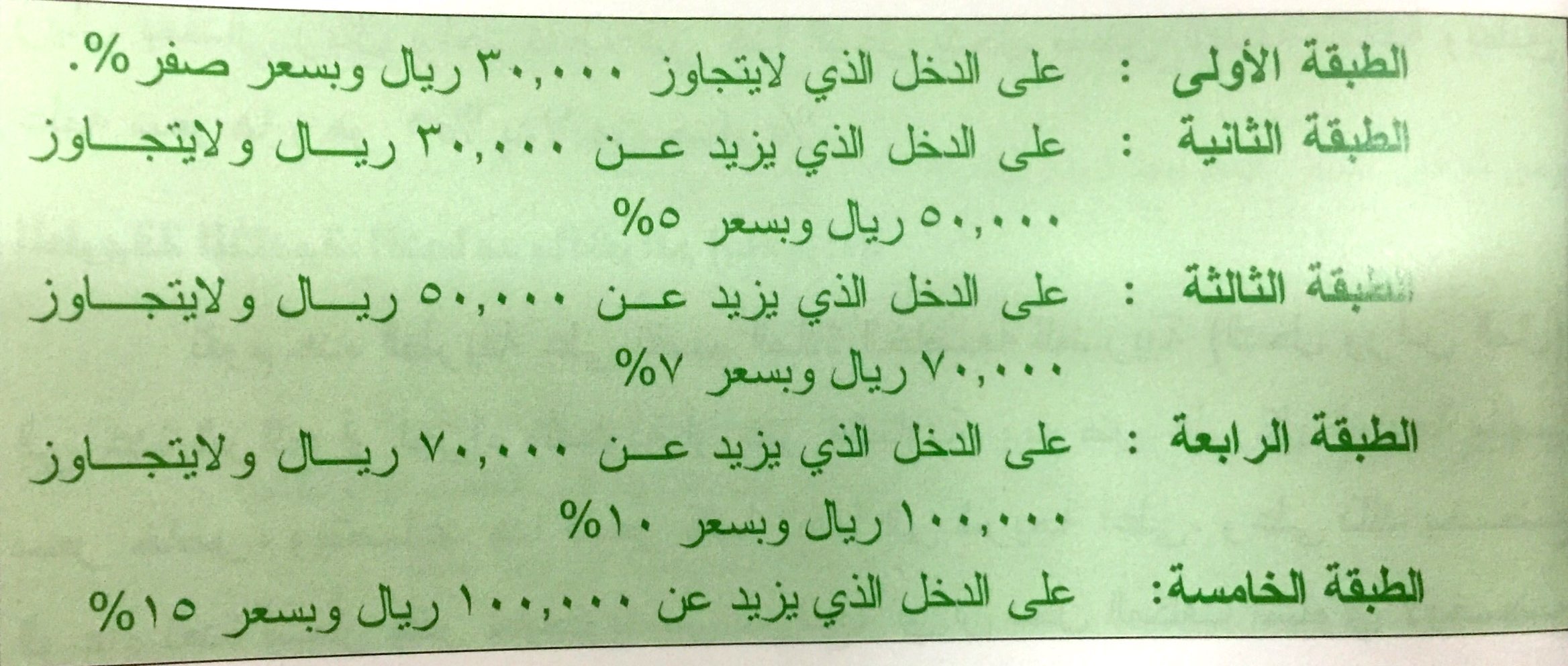 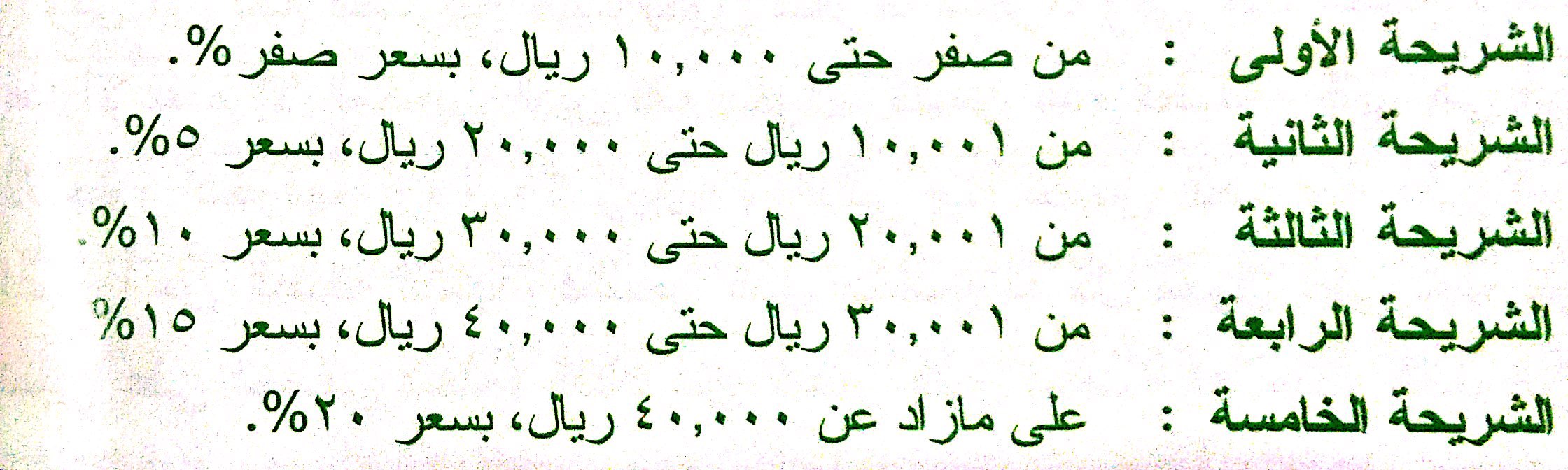 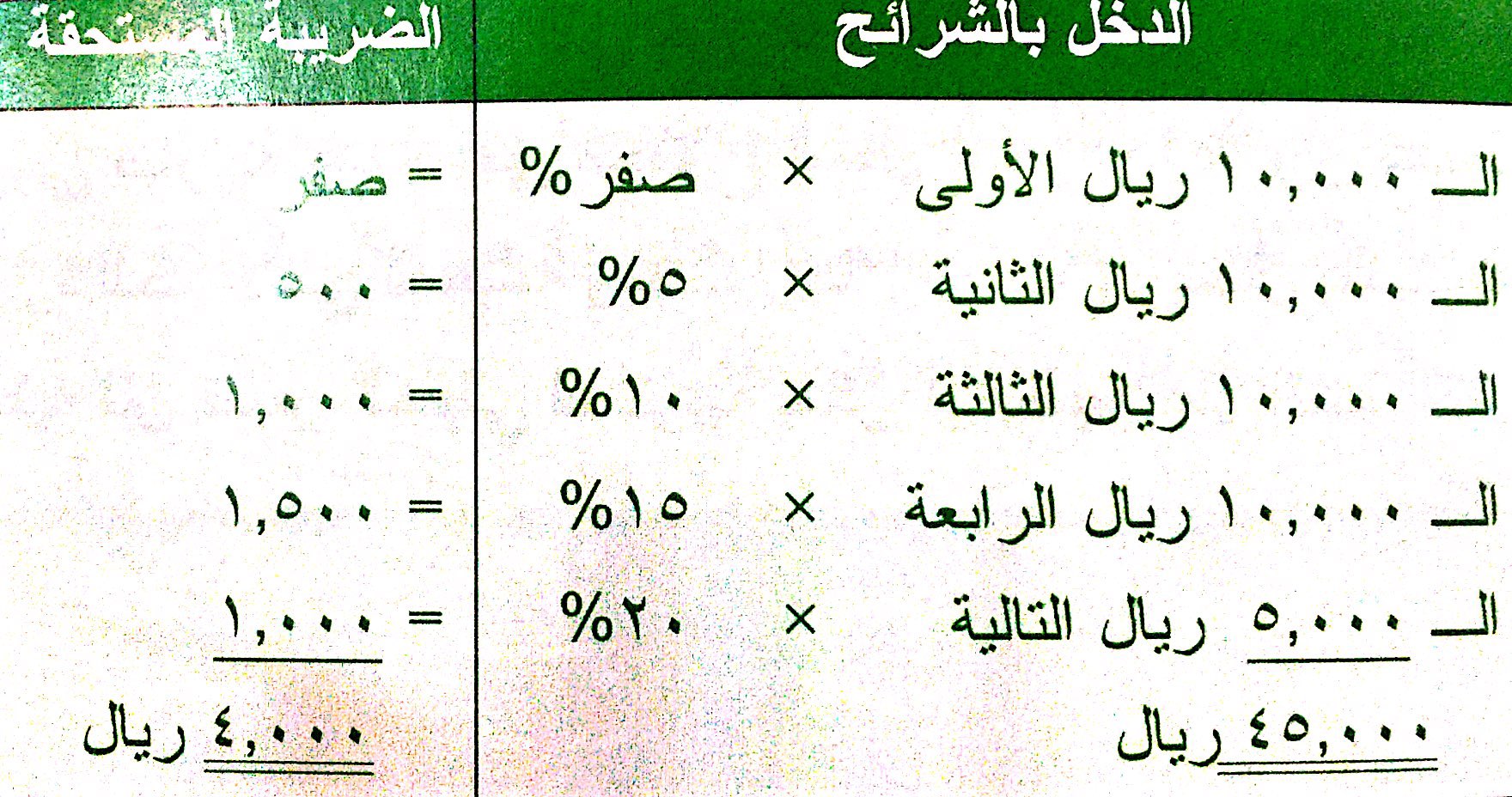 الدخل الضريبي
الدخل يعتبر أساس فرض الضريبة , ويعتبر من أهم مصادر الإيرادات الضريبية (لأنه يعتبر أفضل مقياس يمكن من خلاله معرفة المقدرة  المالية للمكلف , كذلك تكراره يجعله ماده صالحه للخضوع للضريبة ).
أما تعريف الدخل الضريبي فيعد واحداً من أصعب المشاكل التي تواجه الكتاب والدارسين للنظم الضريبية .
فهو مزيج متفاوت بين نظريتين :
أحدهما ترمي إلى تضييقه (نظرية المصدر أو المنبع )
والأخرى ترمي إلى توسيعه (نظرية الإثراء )
نظرية المنبع أو المصدر
كل ناتج نقدي أو قابل للتقدير بالنقود يحصل علية المكلف بصفة دورية منتظمة من مصدر قابل للبقاء خلال مدة معينة 
من هذا التعريف استنبط أركان الضريبة الثلاثة :
1-التقدير النقدي .
2-الدورية .
3-ثبات المصدر .
ويدخل في مضمون الدخل بناءً على هذه النظرية (الإيرادات الفرعية , الأرباح الإيراديه )
نظرية الإثراء
عبارة عن الزيادة في القيمة الإيجابية لذمة المكلف أو في مقدرته الاقتصادية بين فترتين ماليتين محددتين ,أياً كان مصدر هذه الزيادة وبصرف النظر عما إذا كانت هذه الزيادة من طبيعة دورية متجددة أو من طبيعة غير دورية غير متجددة وسواء كانت هذه الزيادة ناتجة عن طريق الاستغلال العادي أو عن طريق بيع مصدر الدخل أو زيادة قيمته .
ويدخل من ضمن الدخل بناءً على هذه النظرية (الإيرادات الفرعية , الأرباح الإيرادية , الإيرادات العرضية , الإيرادات الرأسمالية )